МБДОУ «ЦРР детский сад «Радуга»
Сенсорное развитие  детей дошкольного возраста
Автор: воспитатель
Корякина Марина Александровна  
Корякина
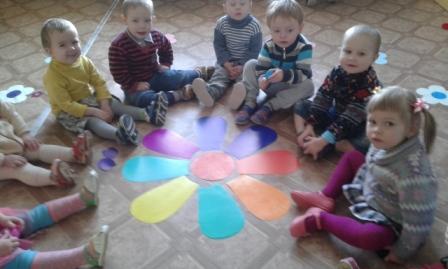 Цель: Развитие и совершенствование сенсорных процессов (ощущение, восприятие, представление) у детей младшего дошкольного возраста. 
Задачи: Сформировать у детей младшего дошкольного возраста умение воспринимать и представлять предметы и явления, способствующие совершенствованию процессов рисования, лепки и развития речи, и, выделять в них самое существенное,  характерное (признаки, качества). Учить  применять полученные знания в  практической и познавательной деятельности. Развивать у детей внимание, мыслительные операции (сравнение, анализ, синтез, обобщение).
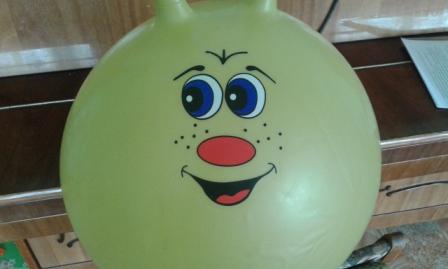 Сенсорика (от латинского «восприятие») – это категория, описывающая непосредственное восприятие ощущений, внешних воздействий.Сенсорное развитие ребенка – развитие его воспитания и формирование представлений о внешних свойствах предметов: их форме, цвете, величине, положении пространстве, а также запахи, вкусе и т. п.
 Сенсорное развитие является неотъемлемой частью дошкольного воспитания, его значение в  развитии способностей ребенка является важным и необходимым. Главным условием сенсорного развития является наличие наглядности. Невозможно ребенку «на пальцах» объяснить цвет и форму предметов, характерные особенности их поверхностей и т.п. Малыш должен все сам увидеть, потрогать, выполнить требуемые действия.
Для непрерывного сенсорного развития необходимо регулярно обращать внимание малыша на одежду, продукты,  объекты  домашней обстановки, на улице,  т. е. подкреплять знания практическими наблюдениями и упражнениями. Повторять и закреплять в памяти изученное можно и в игровой форме. Сенсорное развитие, с одной стороны, составляет фундамент общего умственного развития ребенка, с другой стороны, имеет самостоятельное значение, так как полноценное восприятие необходимо и для успешного обучения ребенка в детском саду, в школе и для многих видов труда.
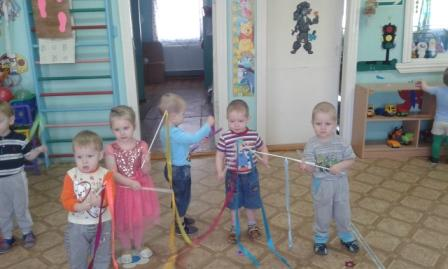 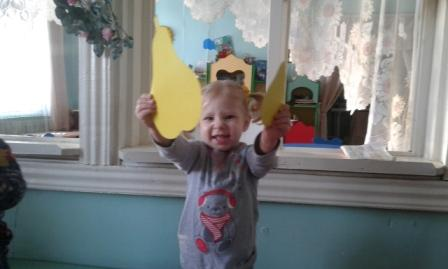 С восприятия предметов и явлений окружающего мира начинается познания. В детском саду ребенок обучается: рисованию, лепке, конструированию, знакомится с явлениями природы, начинает осваивать основы математики и грамоты. Овладение знаниями и умениями во всех этих областях требует постоянного внимания к внешним свойствам предметов, их учета и использования. Готовность ребенка к школьному обучению в значительной мере зависит от его сенсорного развития. Ребенок в жизни сталкивается с многообразием форм, красок и других свойствах предметов, в частности игрушек и предметов домашнего обихода.
 Освоение ребенком происходит стихийно, без разумного педагогического руководства взрослых. Оно нередко оказывается поверхностным, неполноценным. Здесь - то и приходит на помощь сенсорное воспитание – последовательное планомерное ознакомление ребенка с сенсорной культурой человечества. Большое значение в сенсорном воспитание имеет формирование у детей представлений о сенсорных эталонах – общепринятых образцах внешних свойств предметов. В каждом возрасте перед сенсорным воспитанием стоят свои задачи. Формируется определенное звено сенсорной культуры. Можно выделить основный задачи в сенсорном воспитании детей от рождения до шести лет.
На первом году жизни это обогащение ребенка впечатлениями. Следует создать для малыша условия, чтобы он мог следит за движущимися яркими игрушками, хватать предметы разной формы и величины.           На втором – третьем году жизни дети должны научиться выделять цвет, форму и величину как особые признаки предметов, накапливать представления об основных разновидностях цвета, формы и об отношении между двумя предметами по величине.
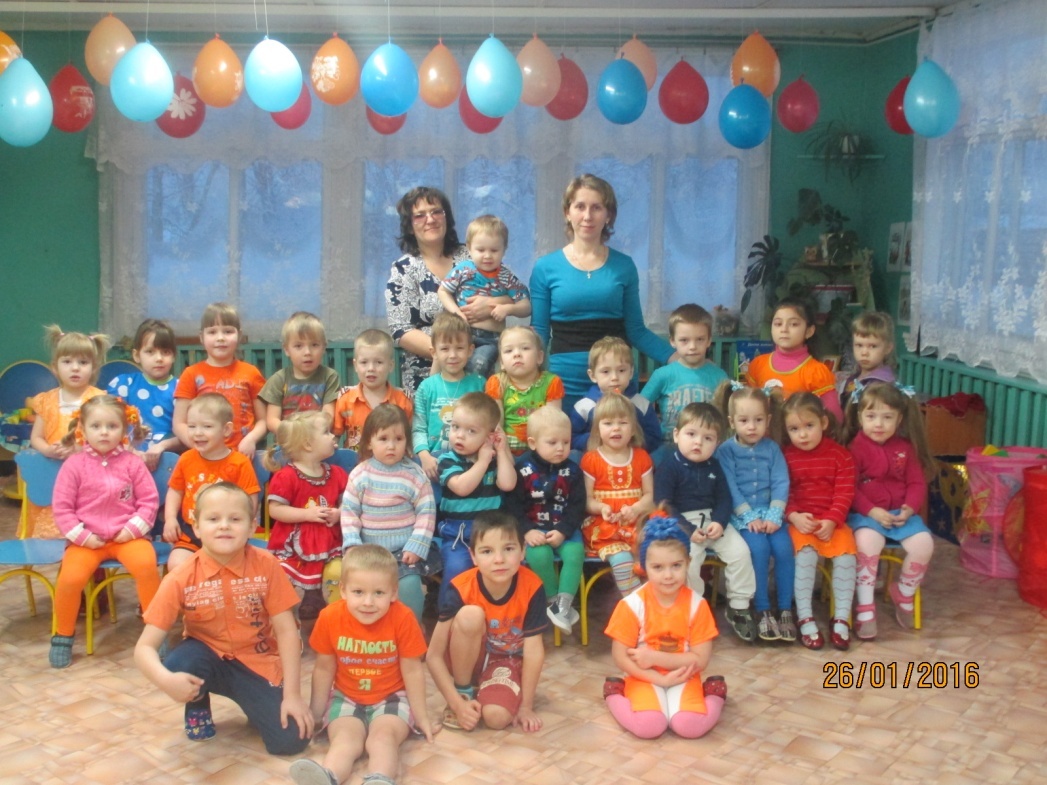 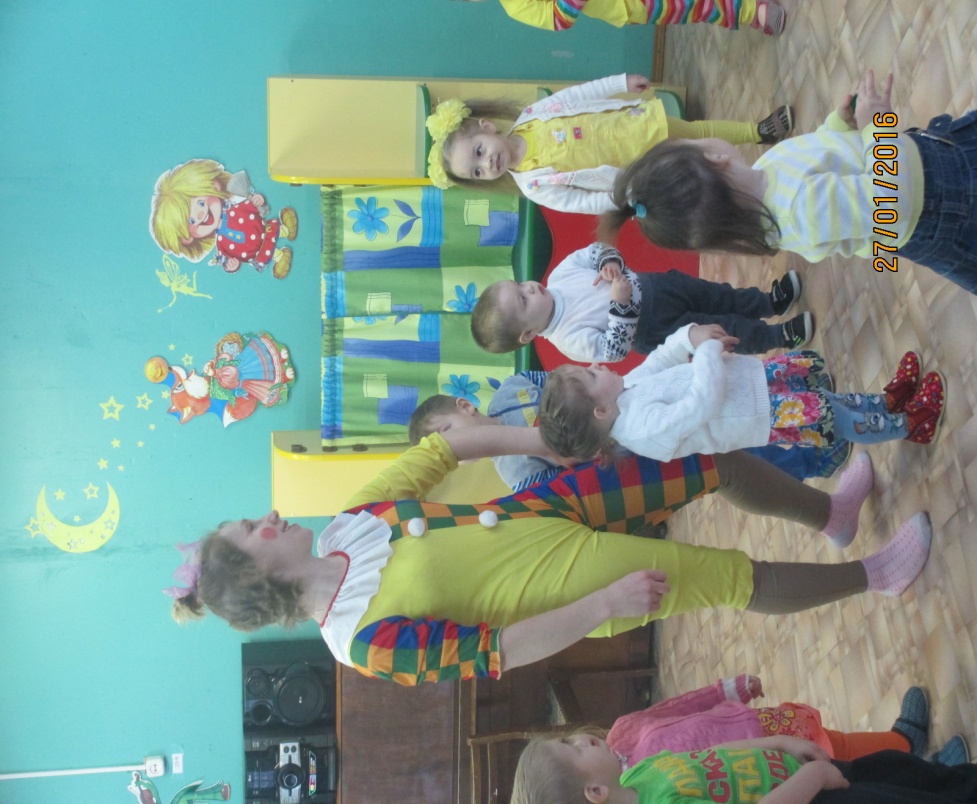 На втором – третьем году жизни дети должны научиться выделять цвет, форму и величину как особые признаки предметов, накапливать представления об основных разновидностях цвета, формы и об отношении между двумя предметами по величине.          Начиная с четвертого года жизни у детей формируют сенсорные эталоны:     устойчивые, закрепленные в речи представления о цветах, геометрических фигурах и отношениях по величине несколькими предметами. Позднее следует знакомить их с оттенками цвета, с вариантами геометрических фигур и с отношениями по величине, возникающими между элементами ряда, состоящего из большого количества предметов.
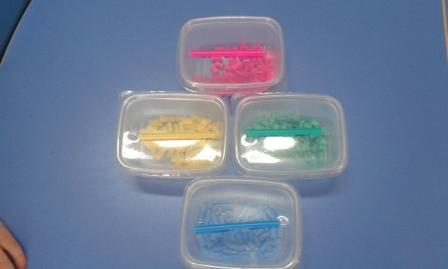 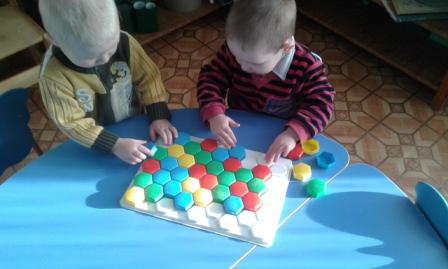 Одновременно с формированием эталонов необходимо учить детей способом обследования предметов их группировке по цвету и форме вокруг образцов эталонов, последовательному осмотру и описанию формы, выполнению все более сложных глазомерных действий.       Наконец, в качестве особой задачи выступает необходимость развивать у   детей аналитическое восприятие: умение разбираться в сочетаниях цветов, расчленять форму предметов, выделять отдельные измерения величины.
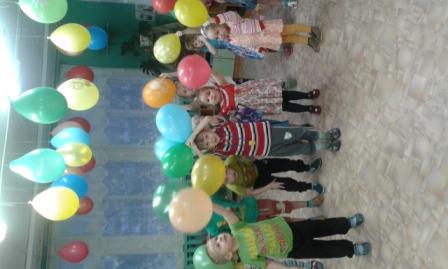 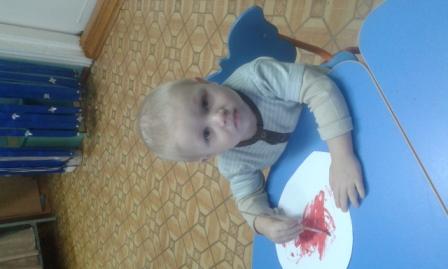 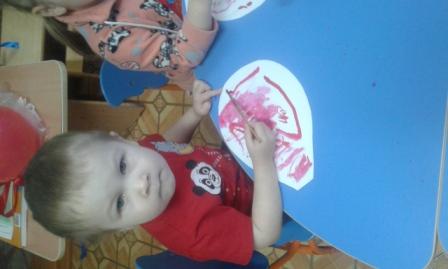 Для того, чтобы ребенок развивался и рос всесторонне развитым , хорошо учился в школе и радовал родителей, необходимо помогать ему познавать этот мир с помощью формирования сенсорного представления о внешних свойствах предметов: их форме, цвете, величине, положении в пространстве, а также запахе и вкусе.
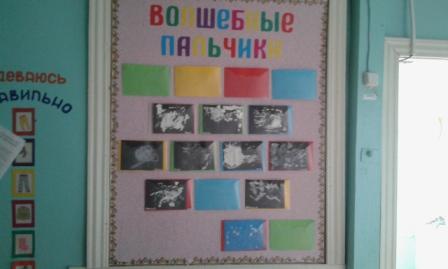 Мячики потерялись
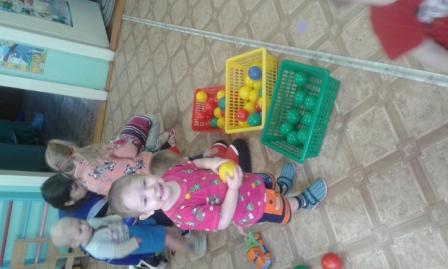 Спасибо за внимание
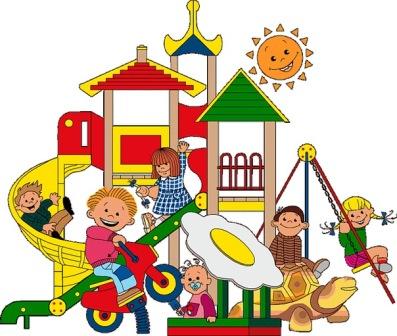